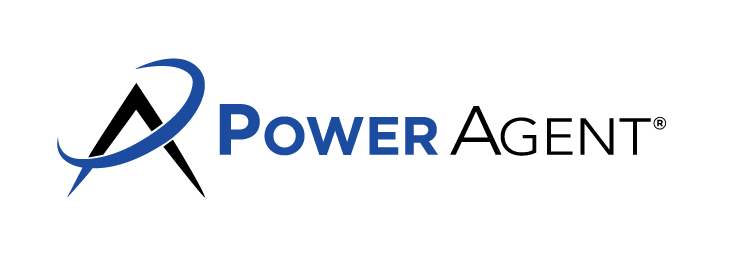 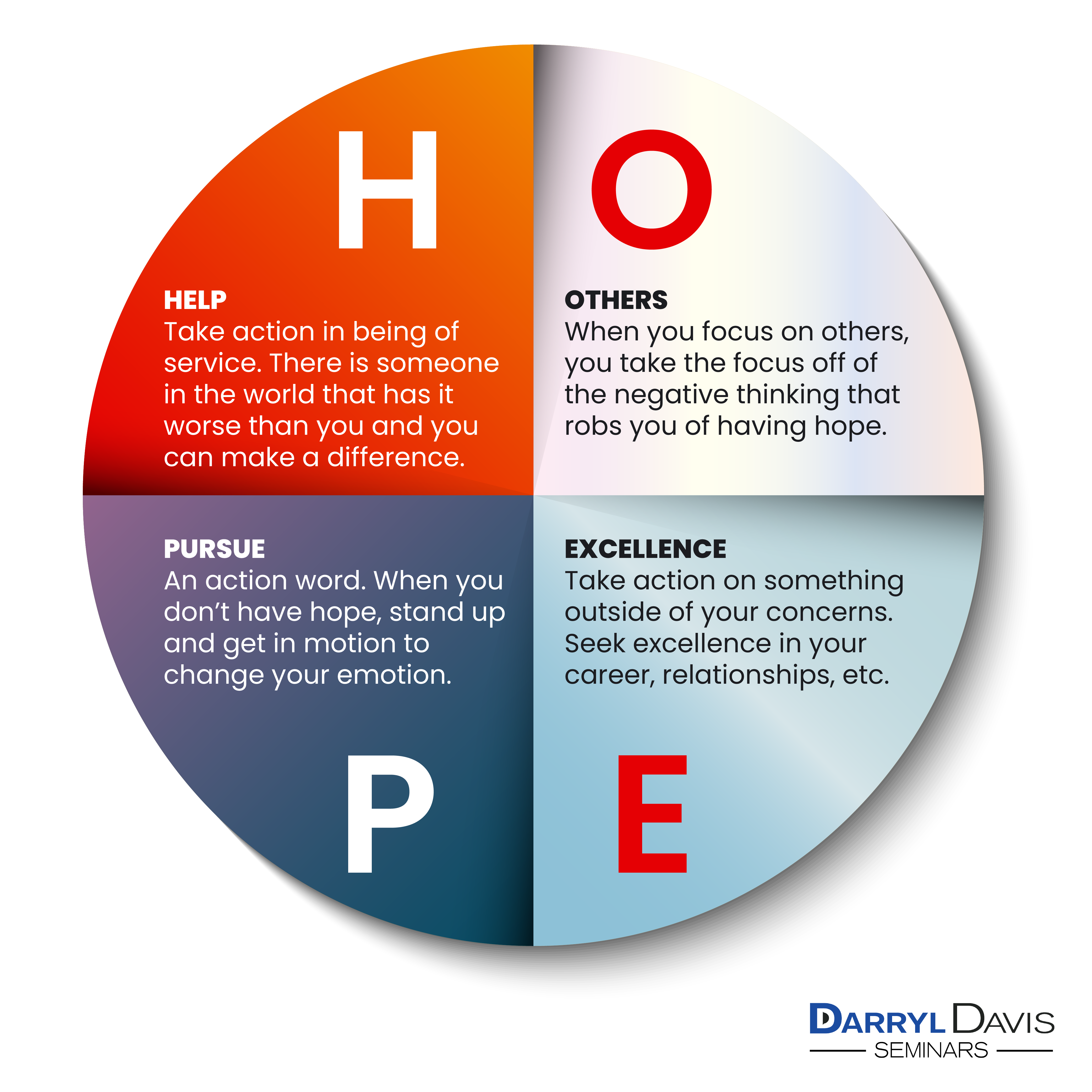 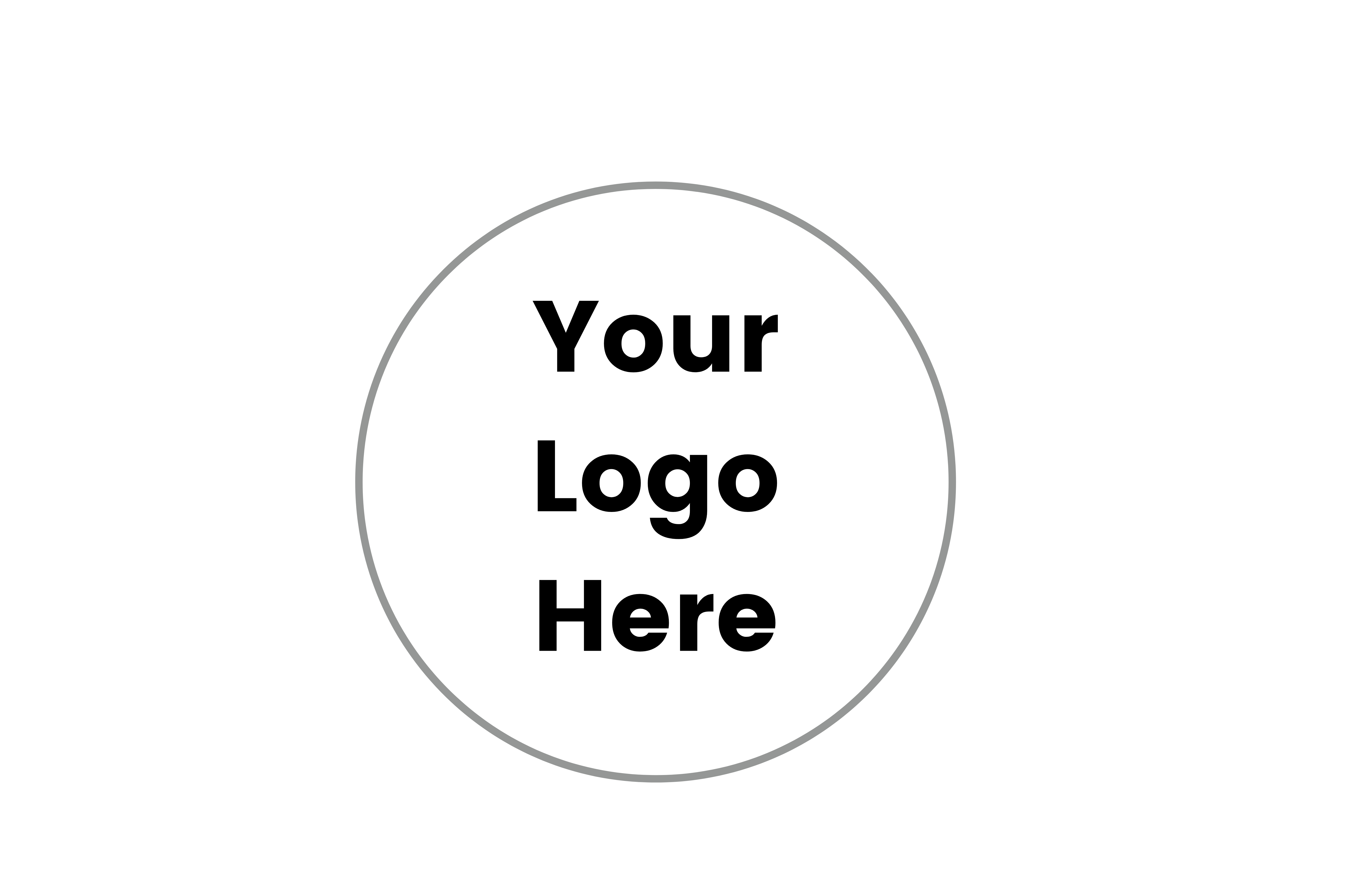 Agent Contact Information Here